CEIS101Module 4
Adding Door Sensor to Smart Home System 
George Lamboy
Rubric
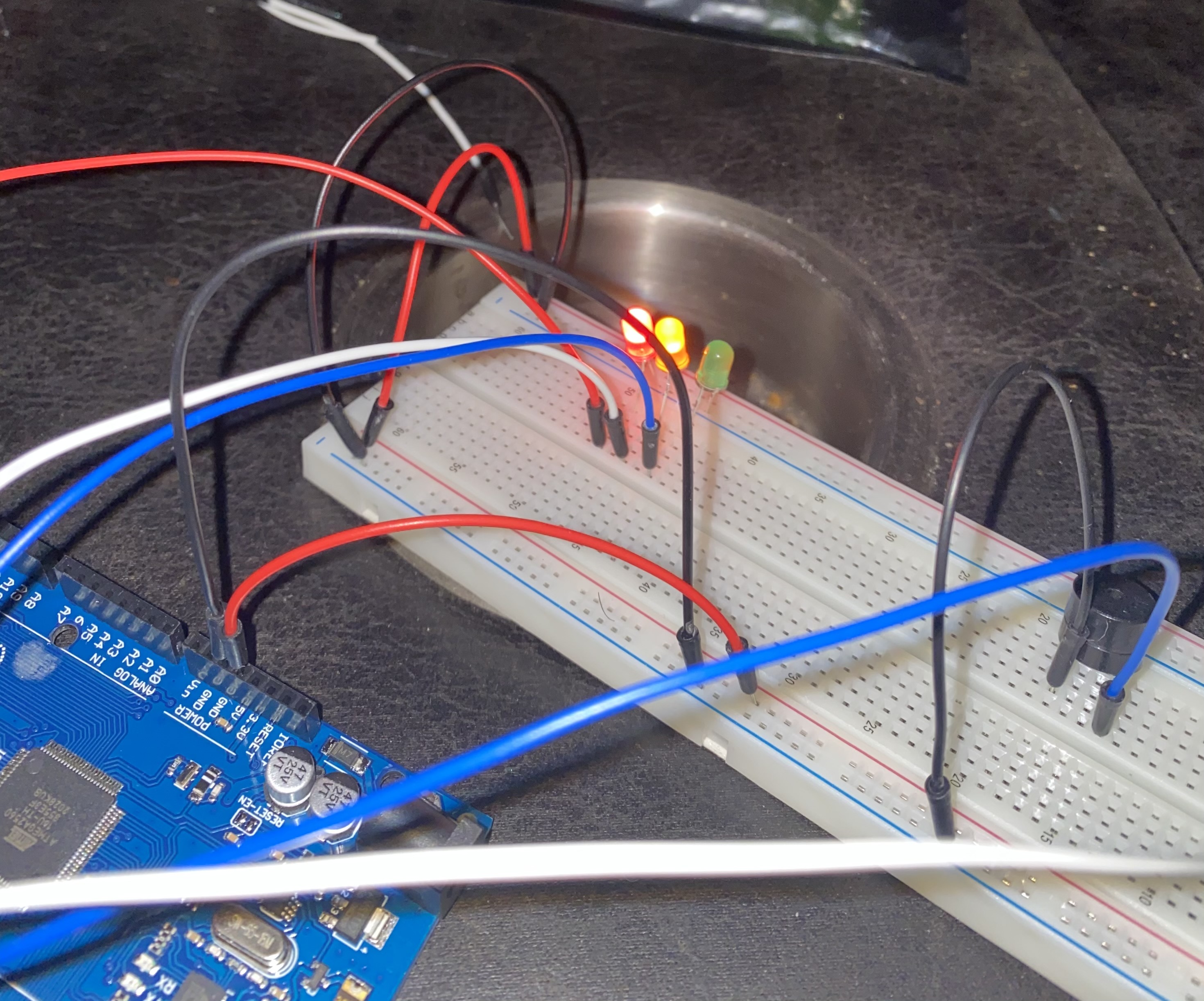 Circuit of door closed with Green LED ON (picture)
Circuit of door open with Green LED OFF (picture)
Arduino Code (screenshot)
Serial Monitor (screenshot)